Interpreting Logistic Regression Output in R
HAP 719: Advanced Statistics I
Yili Lin
Overview of Logistic Regression Output
Coefficients
2.   Model Fit Metrics
Estimate (Coefficient)
Standard Error
Z value
p-value
Null Deviance 
Residual Deviance 
Akaike Information Criterion (AIC)
GEORGE MASON UNIVERSITY
2
Call
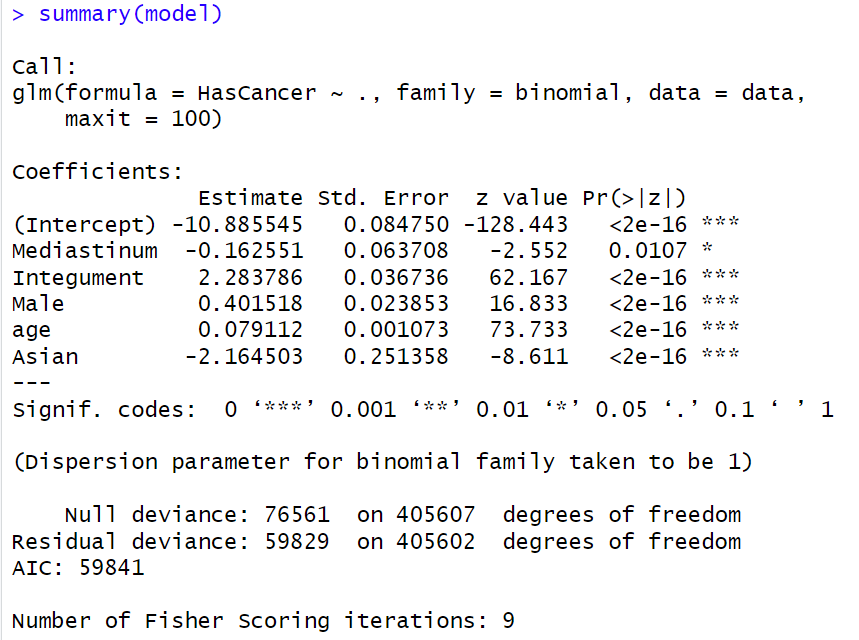 GEORGE MASON UNIVERSITY
3
Coefficients
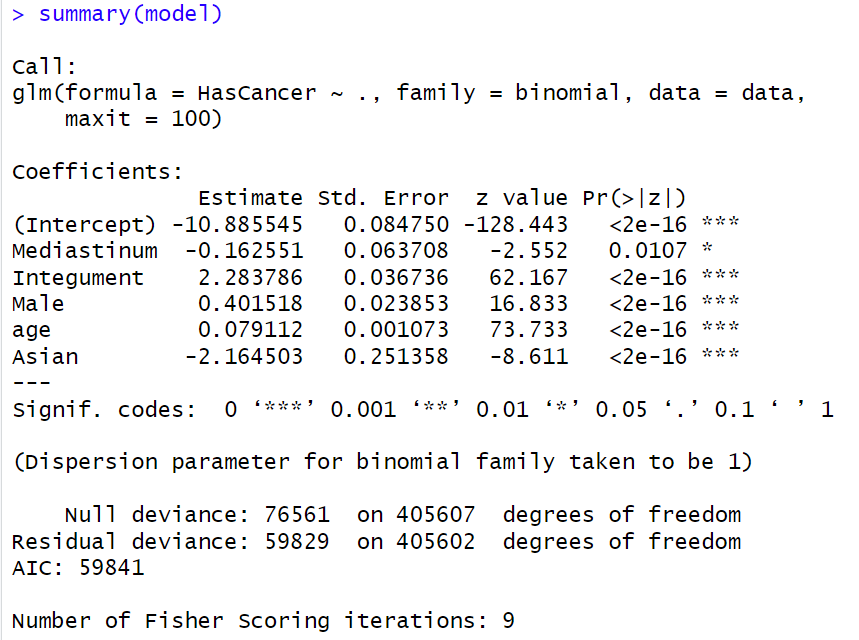 GEORGE MASON UNIVERSITY
4
Odds Ratios (OR): 
OR > 1: The event is more likely as the predictor increases.
OR < 1: The event is less likely as the predictor increases.
OR = 1: No change in odds with respect to the predictor.
Coefficients
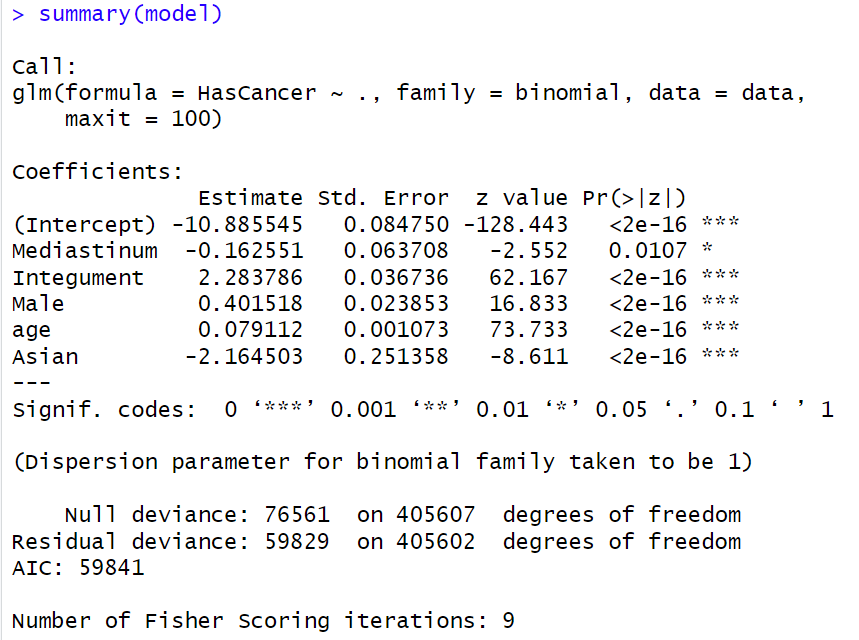 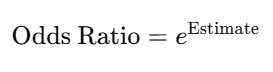 GEORGE MASON UNIVERSITY
5
Coefficients
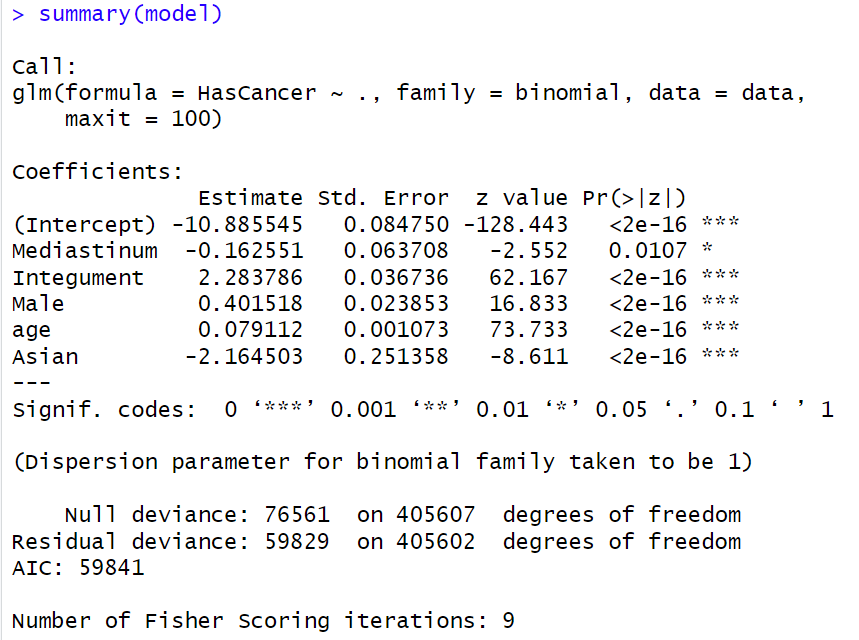 GEORGE MASON UNIVERSITY
6
Coefficients
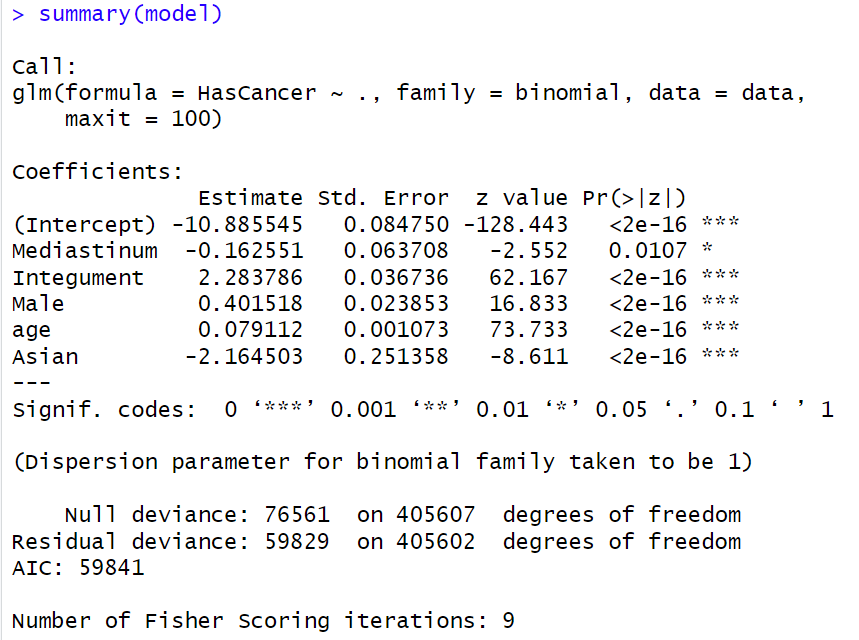 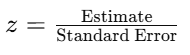 GEORGE MASON UNIVERSITY
7
Coefficients
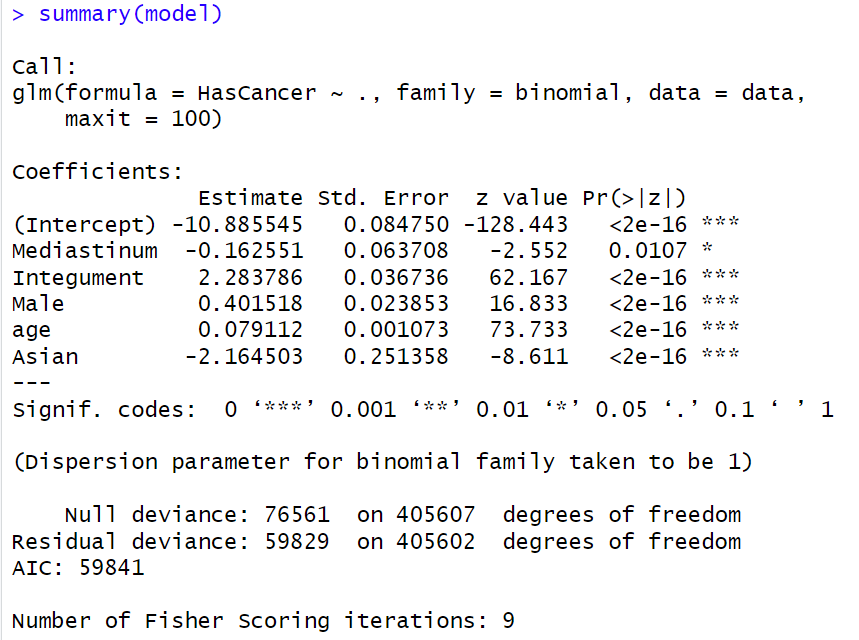 GEORGE MASON UNIVERSITY
8
Significance Codes
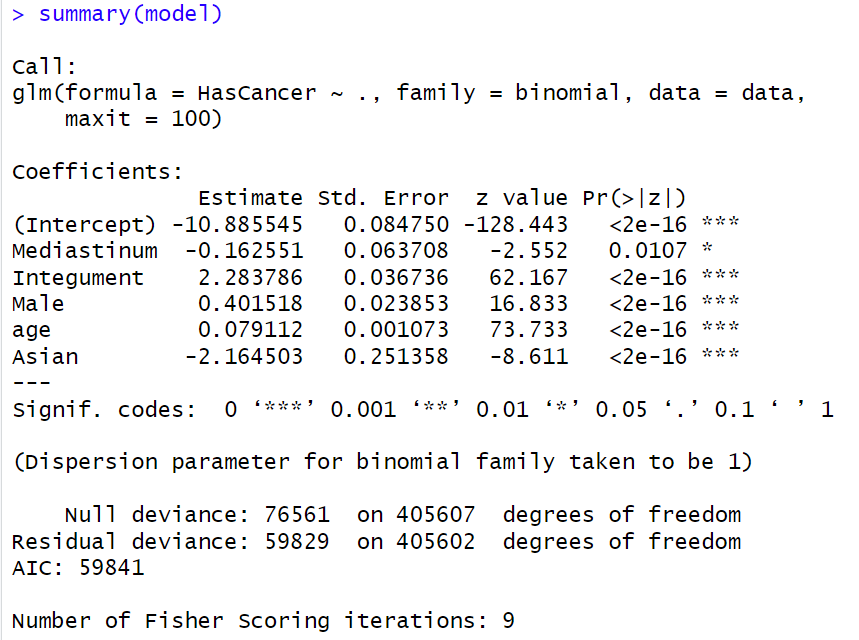 *** p < 0.001 (highly significant)
** p < 0.01 (moderately significant)
* p < 0.05 (significant)
. p < 0.1 (marginally significant)
blank p ≥ 0.1 (not significant)
GEORGE MASON UNIVERSITY
9
Model Fit Metrics
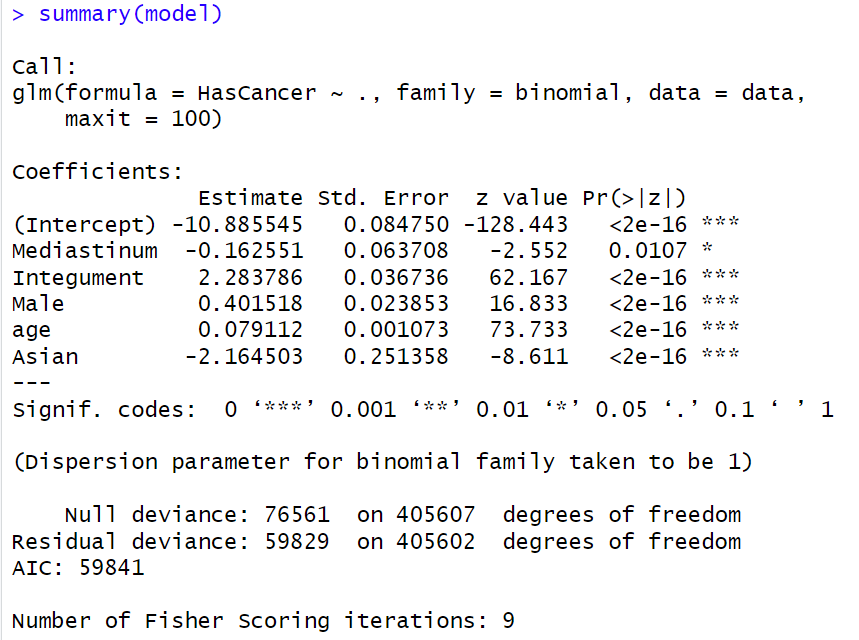 GEORGE MASON UNIVERSITY
10
Model Fit Metrics
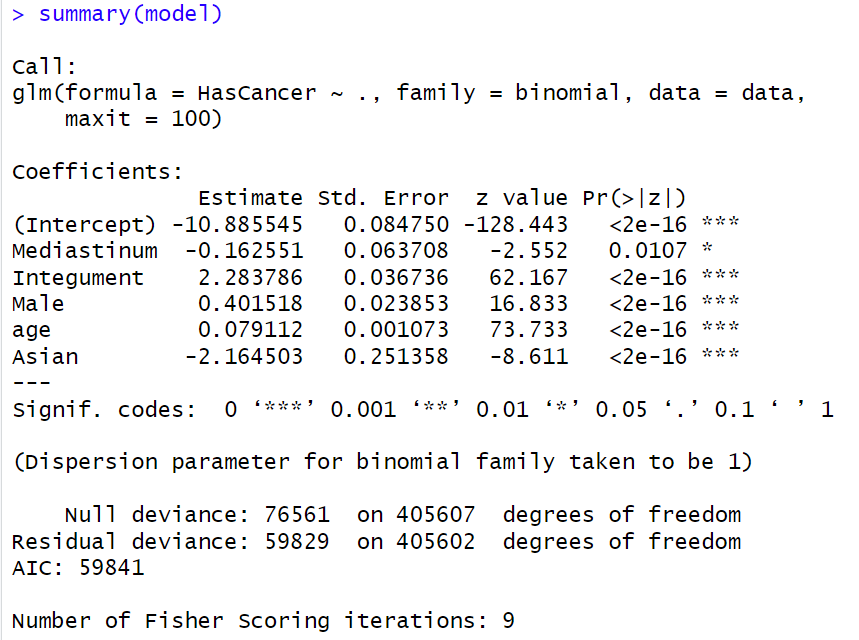 GEORGE MASON UNIVERSITY
11
Model Fit Metrics
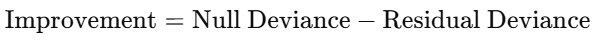 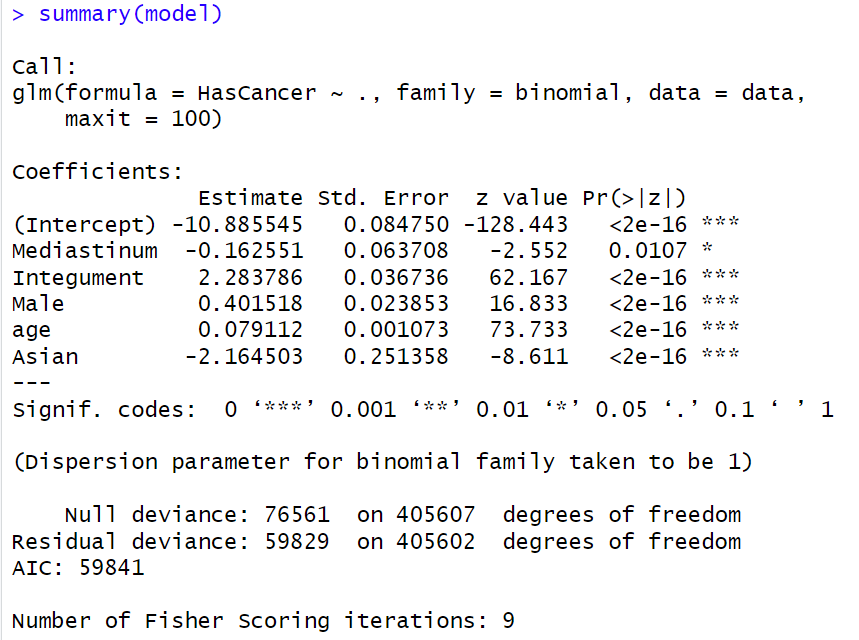 GEORGE MASON UNIVERSITY
12
Pseudo R-squared (McFadden’s R²):
Model Fit Metrics
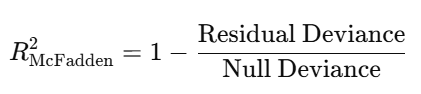 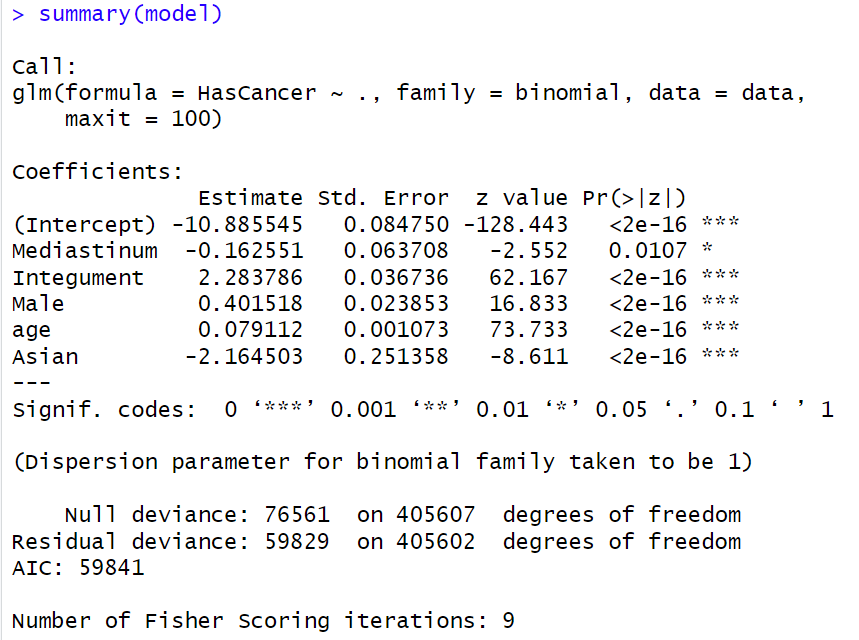 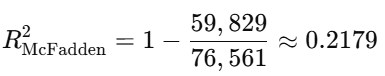 GEORGE MASON UNIVERSITY
13
Model Fit Metrics
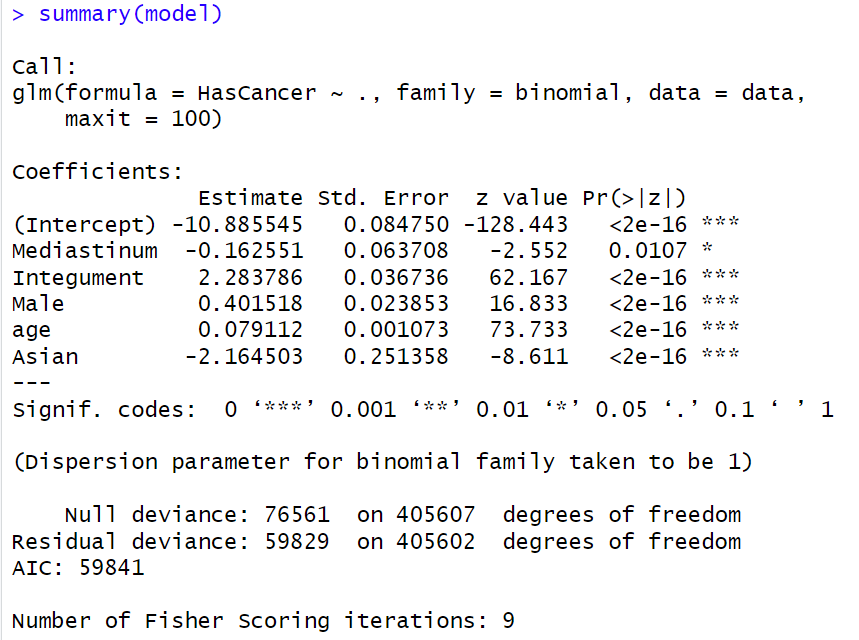 GEORGE MASON UNIVERSITY
14
Model Fit Metrics
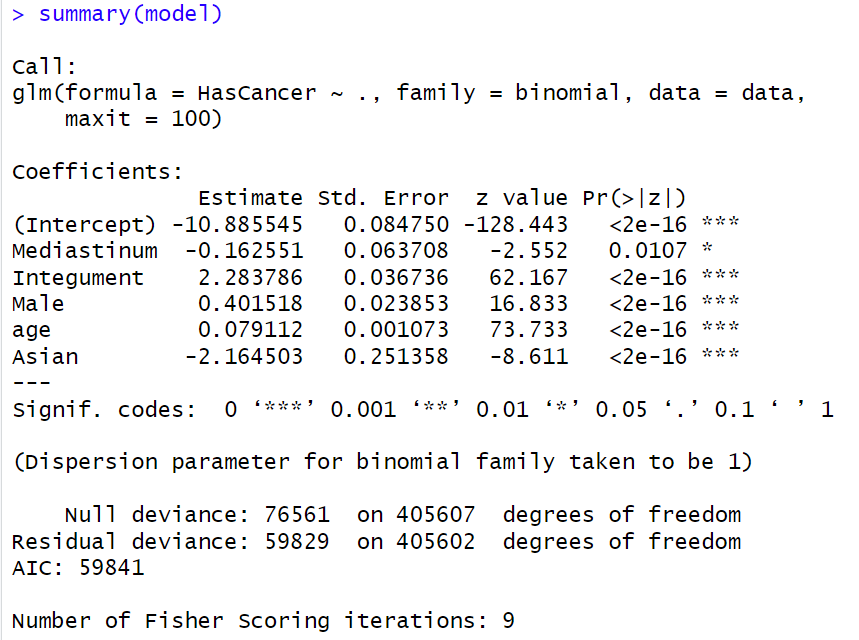 GEORGE MASON UNIVERSITY
15
Model Fit Metrics
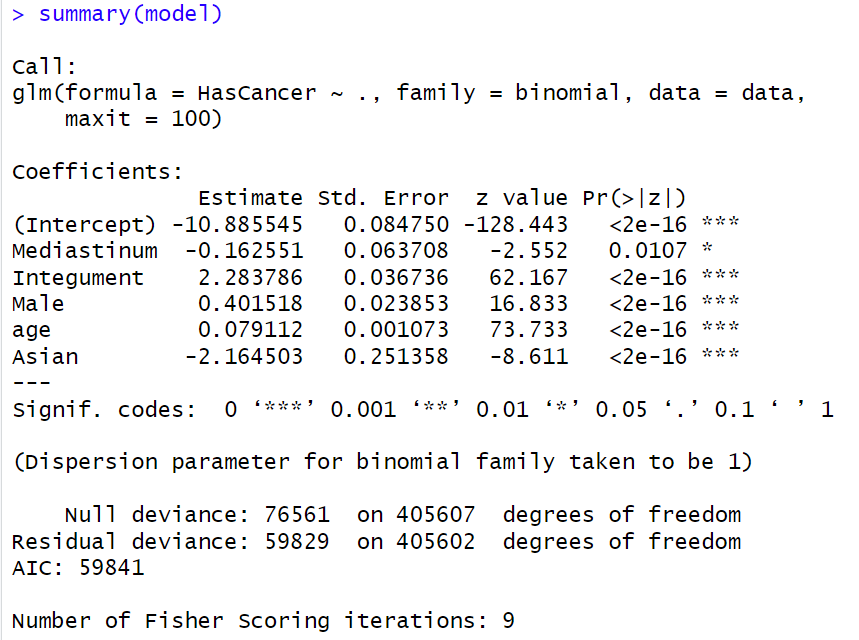 GEORGE MASON UNIVERSITY
16
Thank You!